Crestron FT2 FlipTops™Cable management systems
Bring clean, convenient connectivity to the table
Conference rooms
Lecterns
Clean, convenient connectivity
All connections and cables concealed inside beautiful drop-in industrial designs
No visible gaps or screws
High-quality finishes complement any décor 
Pass-through lid allows cables to be fully extended while lid is closed, leaving surfaces and views unobstructed 
Highly modular design – can easily be configured and updated to meet the specific needs of any meeting space 
Fits industry standard size cutouts
Dashboard-forward design: No more reaching into a dark hole
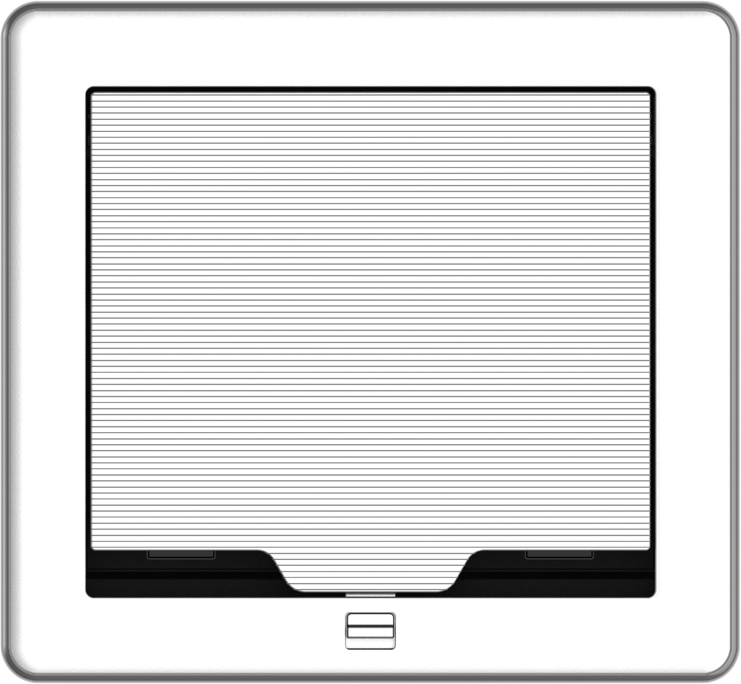 One-touch pass-through lid delights end users
Two versions: Active or Passive
Active FlipTop
Passive FlipTop
Supports USB-C™ charging modules, one-touch or vertical gravity retractors, pass-through lid, and all active 4K connector plates. All labels are backlit.
Supports AC power, basic pass-through cables, pass-through lid, flush-mount connectors in keystone plates, and gravity retractors with precision track and pulley mechanism.
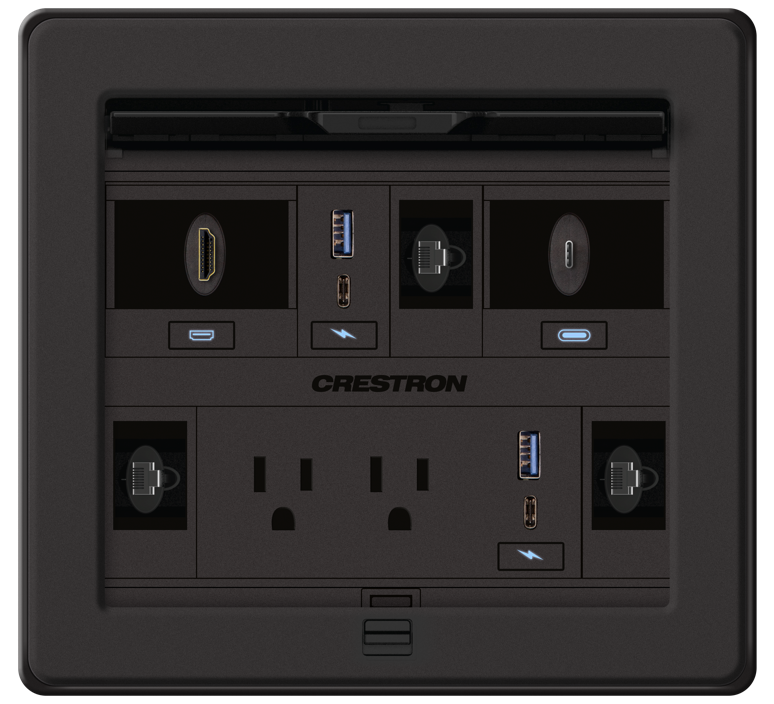 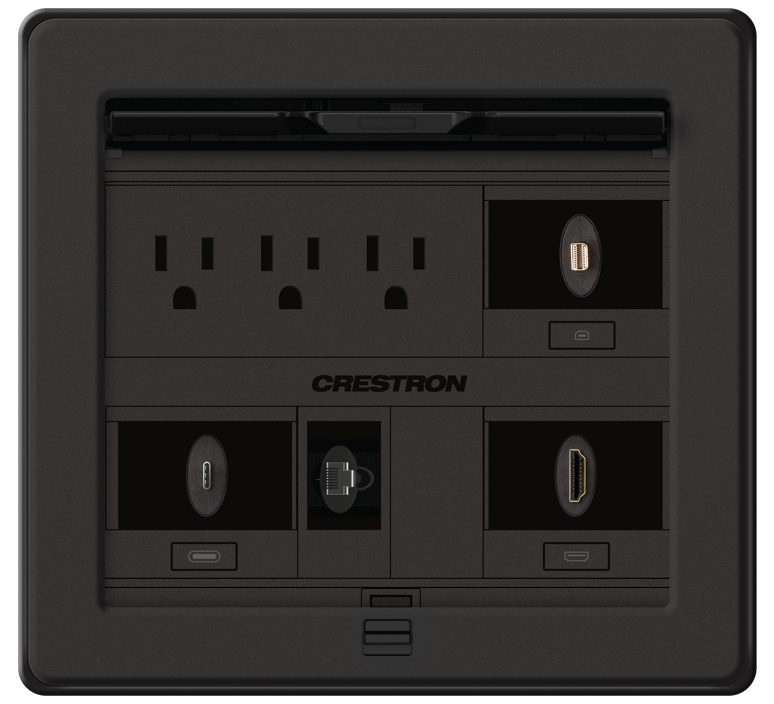 A variety of sizes for any installation
FT-202
(7” W x 3.25” D)
FT-500
(5.75” W x 5.75” D)
FT-700
(7.125” W x 5.75” D)
FT-1200
(10” W x 4” D)
FT-1400
(10” W x 6.75” D)
*cutout sizes shown
Choose the right cables and connections
From USB charging to HDMI®  and DisplayPort connectivity and more, FT2 FlipTops offer the connections you need.
USB-A and USB-C charging
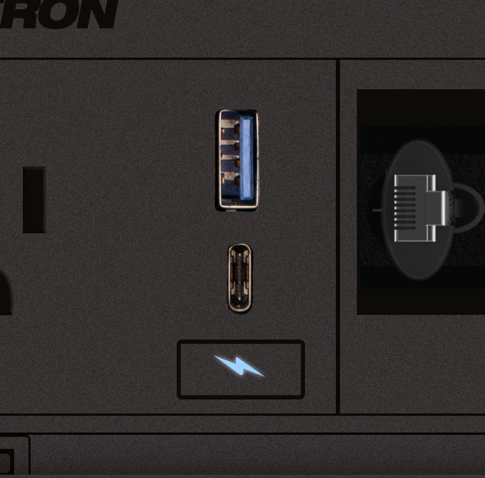 Provides one USB Type-C charging port and one USB Type-A charging port

Can be used simultaneously to quickly charge devices
Active only
Requires one slot (one per row)
U.S. power modules
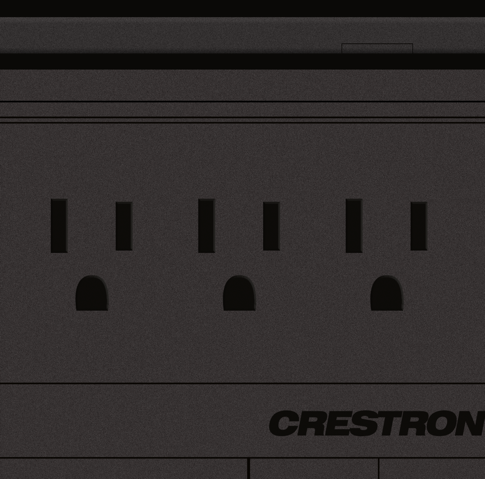 Provides one, two or three power outlets at the surface of the FlipTop

Active and Passive
Requires two, three, or four slots
International power modules
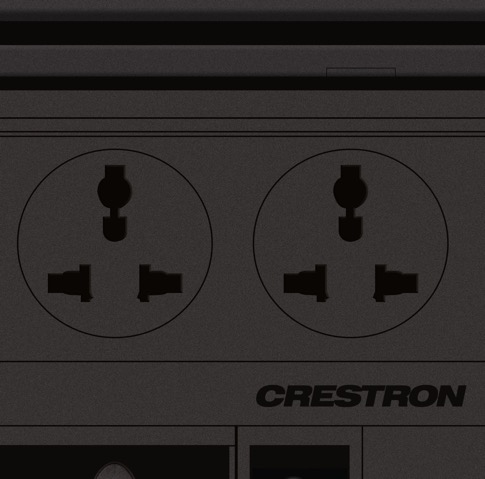 Provides one or two power outlets at the surface of the FlipTop

Active and Passive
Requires two, three, or four slots
Available for: Australia /NZ/China, European Schuko, France/Belgium, Israel, Italy, Switzerland, UK, Universal
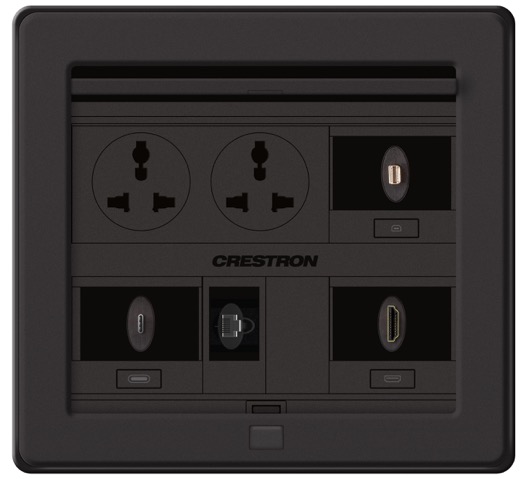 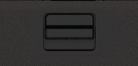 Pass-through cables
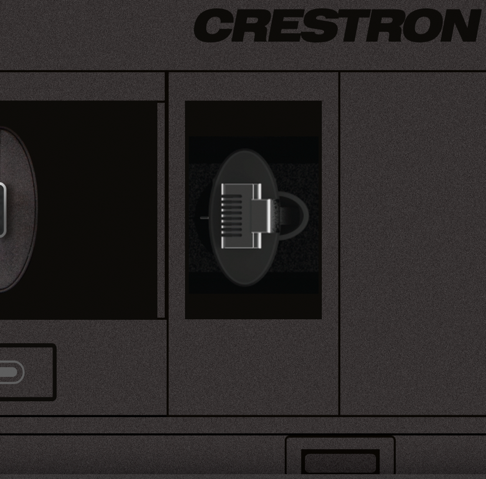 High-performance, purpose-built interface cable

Active and Passive
One slot per cable
Options: HDMI, CAT6, USB, 1/8” audio, VGA, USB-C to HDMI, DisplayPort, DisplayPort to HDMI, Mini DisplayPort to HDMI, Mini DisplayPort to DisplayPort
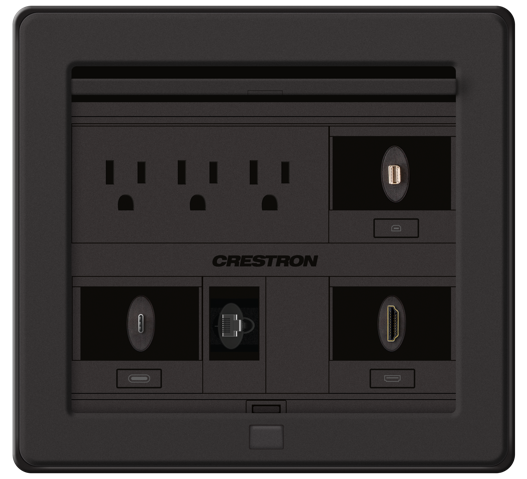 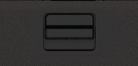 Gravity retractors
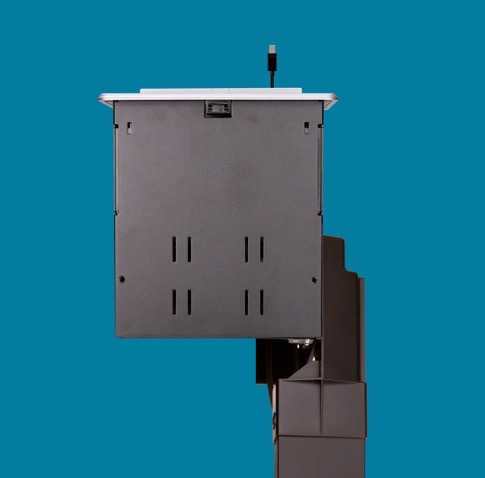 Gravity-assisted track and pulley mechanism

Up to 3' of cable
Retract gently by lifting the cable vertically above the FlipTop
Installs in any corner of a FT2 FlipTop
Field replaceable cable included
Active and Passive
Requires two slots
Extends 28.11" vertically down from the top of the table
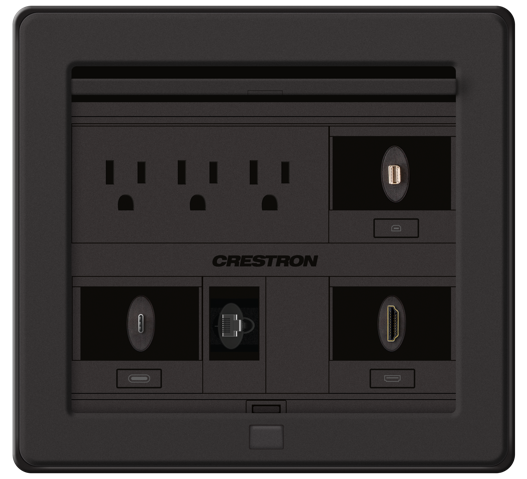 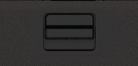 One-touch retractors
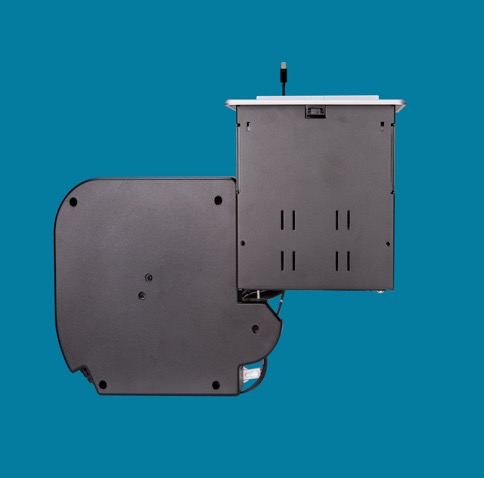 Electrically clutched, spring powered retractors that reels in cables with a touch of the backlit button

8" diameter under the table enclosure allows 4' of cable to be extended easily
Active only 
Requires two slots
Extends 11.58" vertically from the top of the table
Automatic retraction with control system
Additional room functionality when connected to control system
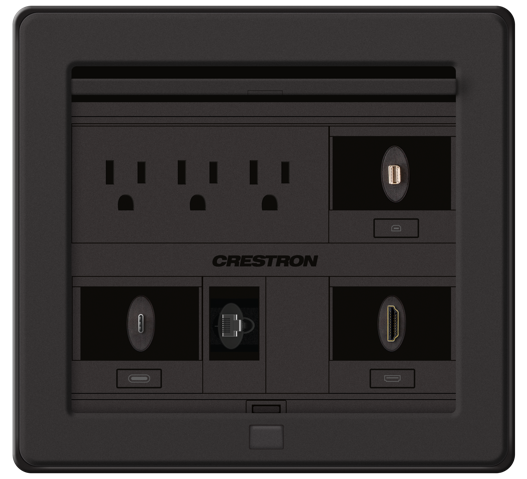 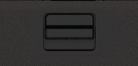 Keystone connector plates
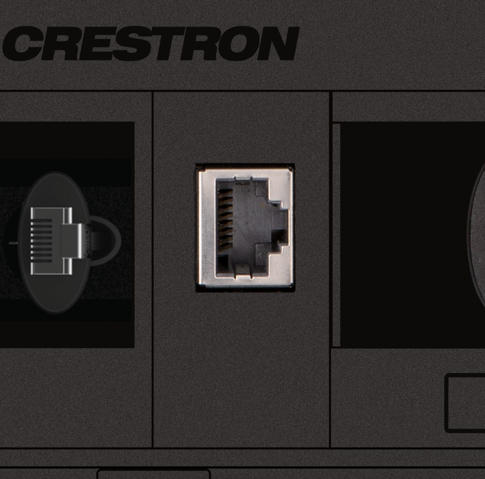 Enables installation of standard flush-mount keystone connectors 

Cannot pass 4K60 4:4:4
Active and Passive
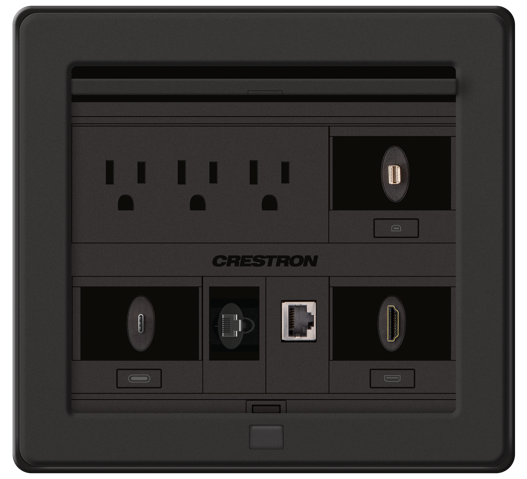 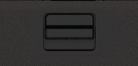 Active connector plates
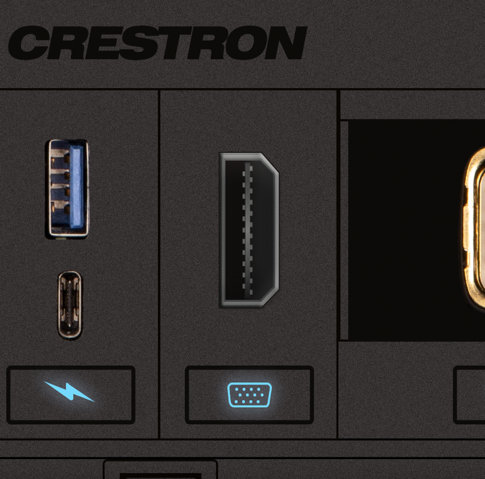 Panel-mount interface solution, labeled with a backlit international symbol for connection type

Preserves 4K60 4:4:4
Active only
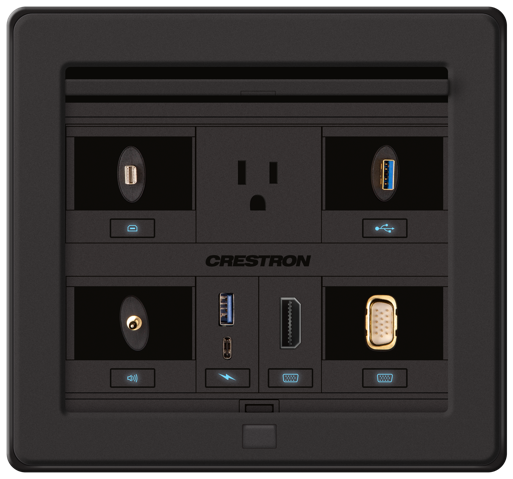 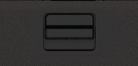 Choose your accessories

Shelves, shrouds, and mounts
Cables
Power supplies
Automated functionality
Connect Active FlipTops to a Crestron control system or DMPS to provide additional room functions, including

Actions trigged by occupancy and/or scheduling events 
Coordinated cable retraction 
After each meeting
End of the day
Design your own at crestron.com/FlipTops